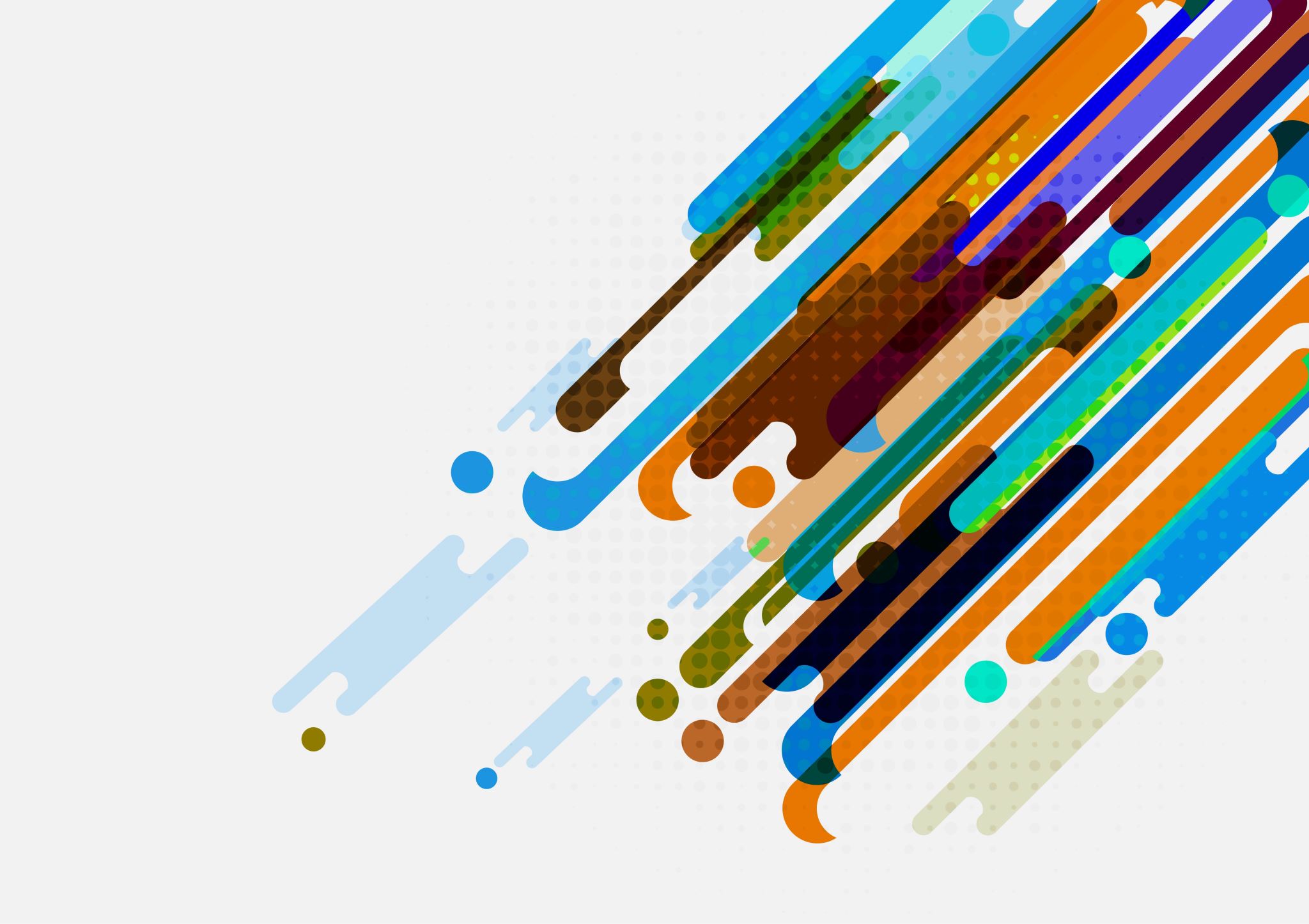 A Spirit of Thankfulnessp2
Various Passages
I. Definitions
Joy 
“A state of well-being or great gladness.”
A settled confidence in God.


Thankfulness
“An expression of appreciation for benefits or blessings.”
Giving gratitude for God’s goodness and gifts.
II. Thankfulness Should characterize every believer
Why?
1. You are commanded to be thankful.
1 Thessalonians 5:16-18 (ESV)
Rejoice always, pray without ceasing, give thanks in all circumstances; for this is the will of God in Christ Jesus for you.
John 14:15 (ESV)
“If you love me, you will keep my commandments.”
II. Thankfulness Should characterize every believer
Why?
2. Thankfulness is inseparably attached to other commands God expects you to obey.
Eph 5:18b-20 (ESV): Be filled with the Spirit, … giving thanks always and for everything to God the Father …
Phil 4:6, (ESV): do not be anxious about anything, but in everything by prayer and supplication with thanksgiving let
                       your requests be made known to God.
Col 2:6-7 (ESV): as you received Christ Jesus the Lord, so walk in him … abounding in thanksgiving.
Col 3:17 (ESV): And whatever you do, in word or deed, do everything in the name of the Lord Jesus, giving thanks to God …
II. Thankfulness Should characterize every believer
Why?
3. Thankfulness is to be always and in everything.
Eph 5:18b-20 (ESV): Be filled with the Spirit, … giving thanks always and for everything to God the Father …
Phil 4:6, (ESV): do not be anxious about anything, but in everything by prayer and supplication with thanksgiving let
                       your requests be made known to God.
Col 2:6-7 (ESV): as you received Christ Jesus the Lord, so walk in him … abounding in thanksgiving.
Col 3:17 (ESV): And whatever you do, in word or deed, do everything in the name of the Lord Jesus, giving thanks to God …
II. Thankfulness Should characterize every believer
Why?
4. God gives you every reason to be thankful.
					a: For salvation
					b. For His Word
					c. For Church family
					d. For every spiritual blessing
					e. For every good and perfect gift.
II. Thankfulness Should characterize every believer
Why?
5. Ingratitude is the mark of an unbeliever
“At the top of God’s list of damning sins is ingratitude. It so characterizes fallen man, it certainly shouldn’t characterize God’s people.” 

John Macarthur, The Pillars of Christian Character, 7/1/1986
II. Thankfulness Should characterize every believer
Why?
5. Ingratitude is the mark of an unbeliever
“I cannot say anything much worse of a man than that he is not thankful to those who have been his benefactors; and when you say that he is not thankful to God, you have said about the worst thing you can say of him.”

 Spurgeon, C. H. 1892. Inexcusable Irreverence and Ingratitude. In The Metropolitan Tabernacle Pulpit Sermons.
II. Thankfulness Should characterize every believer
Why?
5. Ingratitude is the mark of an unbeliever
“If you do not glorify God, if you are not thankful to him, it will be more tolerable for the people of Sodom and Gomorrah at the day of judgment than for you, for they never had the privileges that you have despised.”

Spurgeon, C. H. 1892. “Inexcusable Irreverence and Ingratitude.” In The Metropolitan Tabernacle Pulpit Sermons, 38:248. London: Passmore & Alabaster.
II. Thankfulness Should characterize every believer
Why?
5. Ingratitude is the mark of an unbeliever
Romans 1:18, 21-22 (ESV)
For the wrath of God is revealed from heaven against all ungodliness and unrighteousness of men, who by their unrighteousness suppress the truth  … For although they knew God, they did not honor him as God or give thanks to him, but they became futile in their thinking, and their foolish hearts were darkened. Claiming to be wise, they became fools,
II. Thankfulness Should characterize every believer
Why?
5. Ingratitude is the mark of an unbeliever
Luke 6:35 (ESV)
But love your enemies, and do good, and lend, expecting nothing in return, and your reward will be great, and you will be sons of the Most High, for he is kind to the ungrateful and the evil.
II. Thankfulness Should characterize every believer
Why?
5. Ingratitude is the mark of an unbeliever
2 Timothy 3:1-2 (ESV)
But understand this, that in the last days there will come times of difficulty. For people will be lovers of self, lovers of money, proud, arrogant, abusive, disobedient to their parents, ungrateful, unholy, heartless, unappeasable, slanderous, without self-control, brutal, not loving good, treacherous, reckless, swollen with conceit, lovers of pleasure rather than lovers of God, having the appearance of godliness, but denying its power. Avoid such people.
III. THREE reasons you may not be experiencing thankfulness
Ephesians 5:18b, 20 (ESV)
Be filled with the Spirit … giving thanks for everything to God … in Christ.
III. THREE reasons you may not be experiencing thankfulness
1. Maybe you don’t have that Holy Spirit.
Romans 8:9 (ESV)
You, however, are not in the flesh but in the Spirit, if in fact the Spirit of God dwells in you. Anyone who does not have the Spirit of Christ does not belong to him.
III. THREE reasons you may not be experiencing thankfulness
1. Maybe you don’t have that Holy Spirit.
John 3:5-8 (ESV)
Jesus answered, “Truly, truly, I say to you, unless one is born of water and the Spirit, he cannot enter the kingdom of God. That which is born of the flesh is flesh, and that which is born of the Spirit is spirit. Do not marvel that I said to you, ‘You must be born again.’ The wind blows where it wishes, and you hear its sound, but you do not know where it comes from or where it goes. So it is with everyone who is born of the Spirit.”
III. THREE reasons you may not be experiencing thankfulness
1. Maybe you don’t have that Holy Spirit.
2 Corinthians 13:5 (ESV)
Examine yourselves, to see whether you are in the faith. Test yourselves. Or do you not realize this about yourselves, that Jesus Christ is in you?—unless indeed you fail to meet the test!
1 John 2:19-20  (ESV)
They went out from us, but they were not of us; for if they had been of us, they would have continued with us. But they went out, that it might become plain that they all are not of us. But you have been anointed by the Holy One …
III. THREE reasons you may not be experiencing thankfulness
2. Maybe you are grieving the Spirit.
Ephesians 4:30 (ESV)
And do not grieve the Holy Spirit of God, by whom you were sealed for the day of redemption.
Ephesians 1:13-14  (ESV)
In him you also, when you heard the word of truth, the gospel of your salvation, and believed in him, were sealed with the promised Holy Spirit, who is the guarantee of our inheritance until we acquire possession of it, to the praise of his glory.
III. THREE reasons you may not be experiencing thankfulness
2. Maybe you are grieving the Spirit.
Ephesians 4:30-31 (ESV)
And do not grieve the Holy Spirit of God, by whom you were sealed for the day of redemption. 
Let all bitterness and wrath and anger and clamor and slander be put away from you, along with all malice.
III. THREE reasons you may not be experiencing thankfulness
3. Maybe you are quenching the Spirit.
1 Thessalonians 5:16-18 (ESV)
Rejoice always, pray without ceasing, give thanks in all circumstances; for this is the will of God in Christ Jesus for you.
1 Thessalonians 5:19-22 (ESV)
Do not quench the Spirit. Do not despise prophecies, but test everything; hold fast what is good. Abstain from every form of evil.
IV. How to Grow in a spirit of thankfulness
1. Be filled with the Spirit.
Ephesians 5:18-21 (ESV)
And do not get drunk with wine, for that is debauchery, but be filled with the Spirit, addressing one another in psalms and hymns and spiritual songs, singing and making melody to the Lord with your heart, giving thanks always and for everything to God the Father in the name of our Lord Jesus Christ, submitting to one another out of reverence for Christ.
Communion
1 Corinthians 11:28 (ESV)
Let a person examine himself, then, and so eat of the bread and drink of the cup. For anyone who eats and drinks without discerning the body eats and drinks judgment on himself.
Communion
1 Corinthians 11:23-24 (ESV)
…the Lord Jesus on the night when he was betrayed took bread, and when he had given thanks, he broke it, and said, “This is my body, which is for you. Do this in remembrance of me.”
Mark 14:22-25 (ESV)
And as they were eating, he took bread, and after blessing it broke it and gave it to them, and said, “Take; this is my body.” And he took a cup, and when he had given thanks he gave it to them, and they all drank of it. And he said to them, “This is my blood of the covenant, which is poured out for many. Truly, I say to you, I will not drink again of the fruit of the vine until that day when I drink it new in the kingdom of God.”